The Populationof the UK
Chapter 9
A different view of life in the United Kingdom
by Danny Dorling and Benjamin D. Hennig
Home…the settlements of society
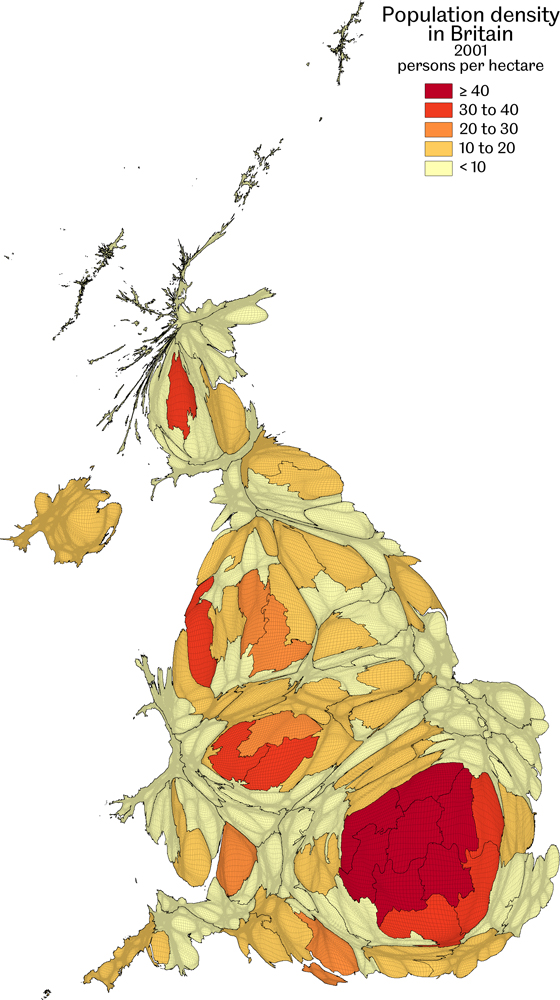 Population density 2001
Data source: UK population Census 2001, calculated for this book as population-weightened density (local authorities are base units)
Figure 9.1
Home…the settlements of society
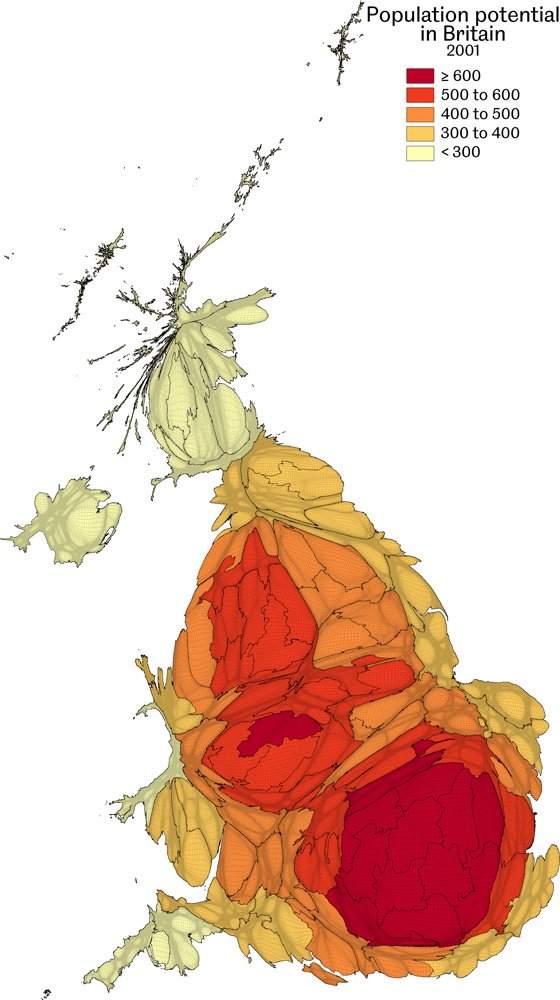 Population potential 2001
Data source: UK population Census 2001, calculated for this book as the population per metre away from each local authority to every other, and a population-weighted mean calculated for each area shown
Figure 9.2
Home…the settlements of society
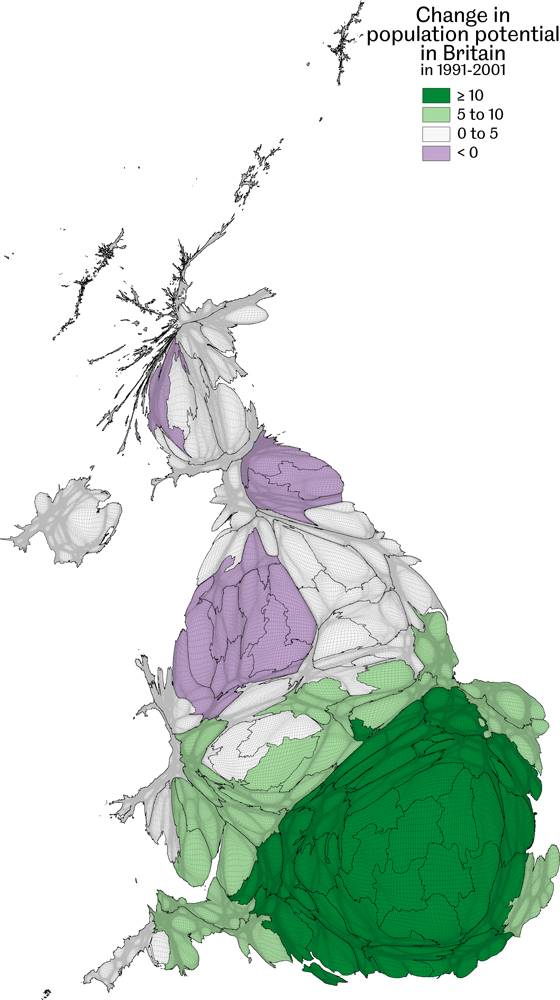 Change in population potential1991-2001
Data source: UK population Censuses 1991 and 2001, population potential calculated for this book by local authority (see Figure 9.3), 1991 statistics substracted from 2001 and a population-weighted mean shown
Figure 9.3
Home…the settlements of society
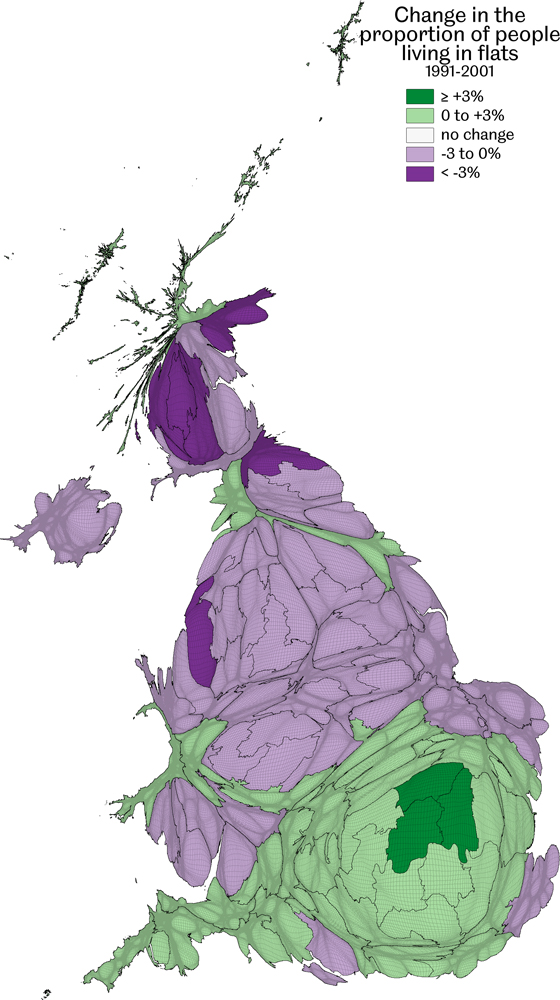 Change in the proportion of peopleliving in flats 1991-2001
Data source: UK population Censuses 1991 and 2001, calculated for this book
Figure 9.4
Home…the settlements of society
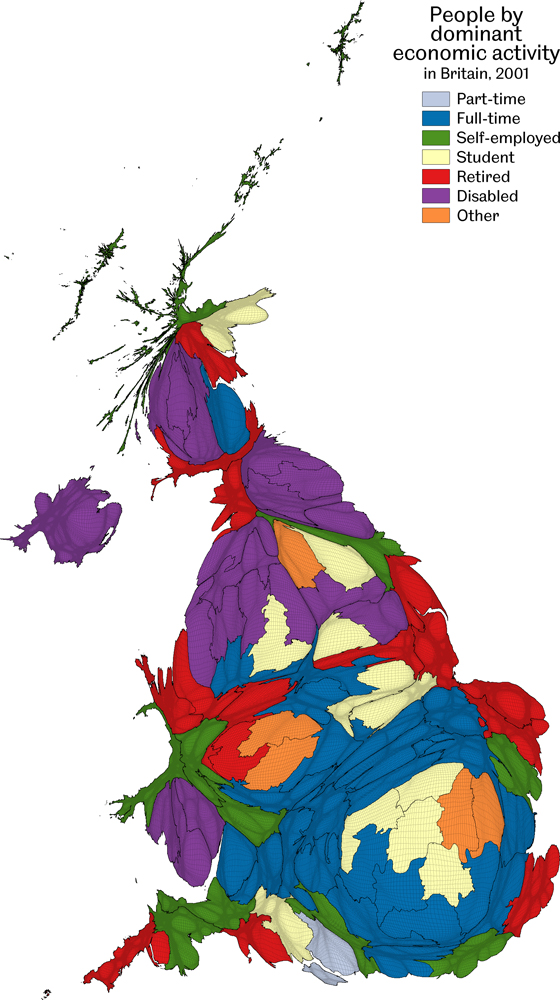 People by dominant economic activity
The most unusually large group displayed here is shown when each area is compared with the UK average
Data source: Analysis of the 2001 Census Key Statistics by local authority
Figure 9.5
Home…the settlements of society
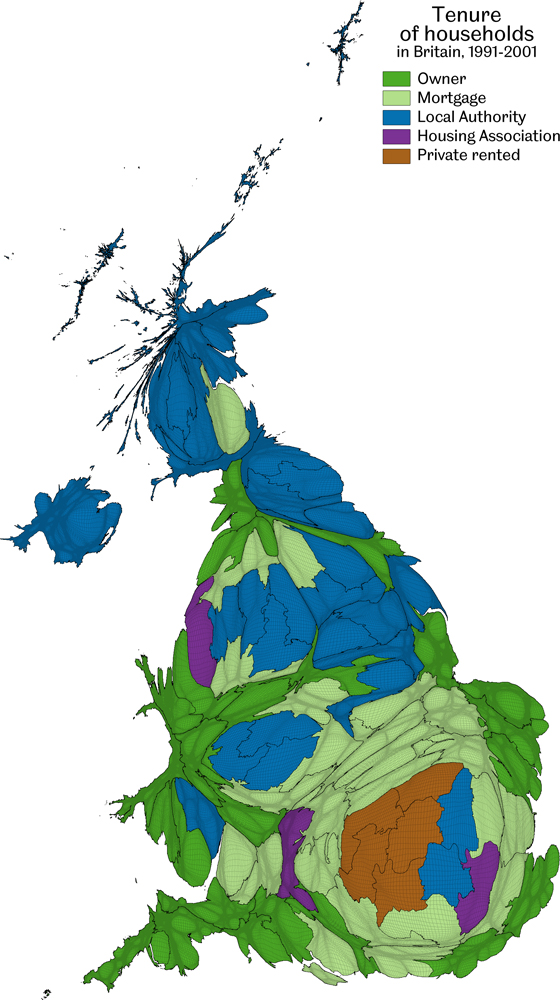 Tenure of households 1991-2001
The most unusually large group displayed here is shown when each area is compared with the UK average
Data source: Analysis of the 2001 Census Key Statistics by local authority
Figure 9.6
Home…the settlements of society
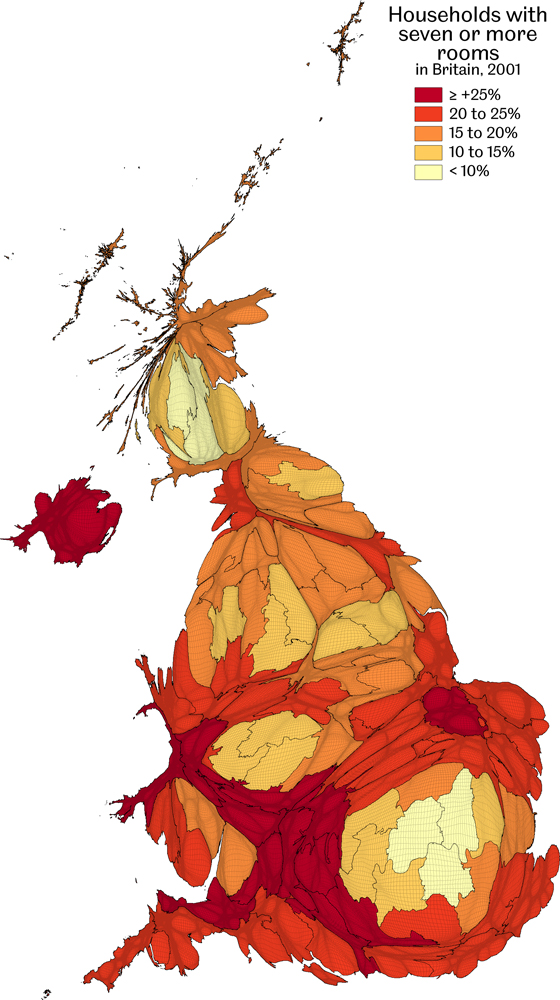 Households with seven or more rooms
Data source: UK population Census 2001, calculated for this book
Figure 9.7
Home…the settlements of society
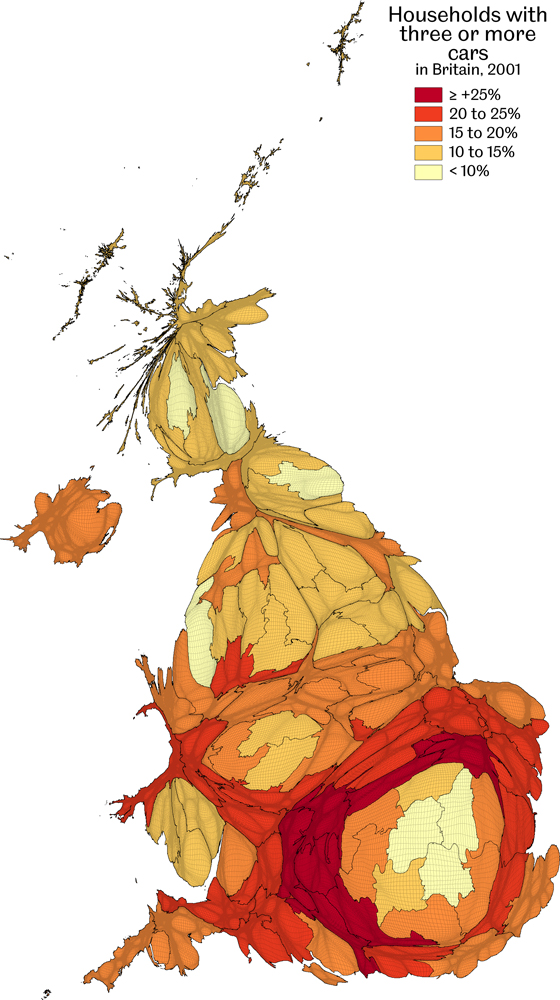 Households with three or more cars
Data source: UK population Census 2001, calculated for this book
Figure 9.8
Home…the settlements of society
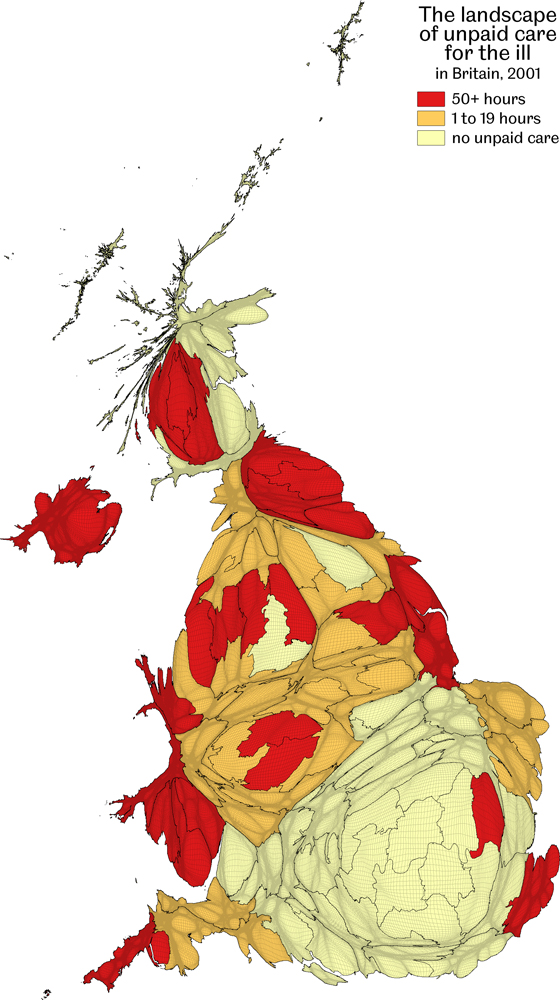 The landscape of unpaid care for the ill
The most unusually large group displayed here is shown when each area is compared with the UK average
Data source: Analysis of the 2001 Census Key Statistics by local authority
Figure 9.9
Home…the settlements of society
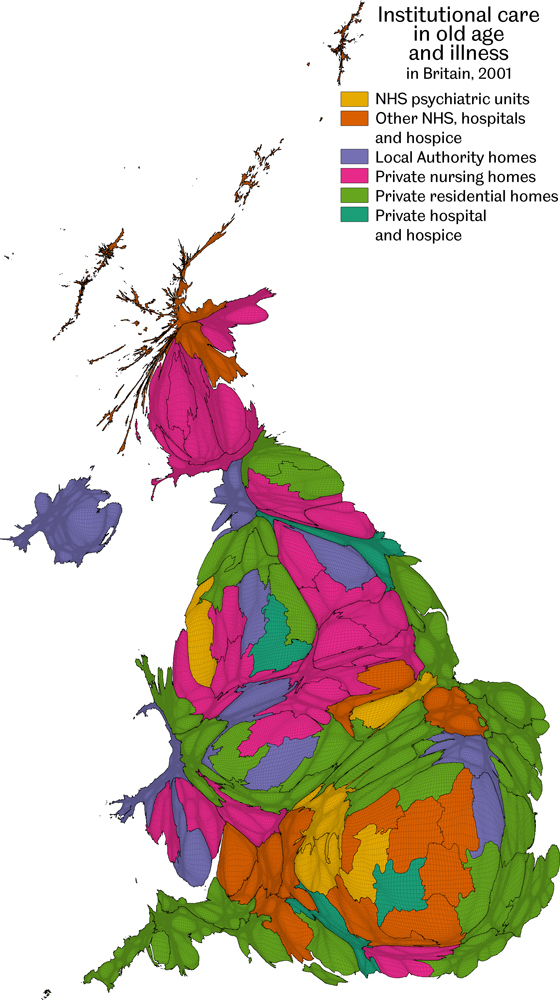 Institutional care in old age and illness
The most unusually large group displayed here is shown when each area is compared with the UK average
Data source: Analysis of the 2001 Census Key Statistics by local authority
Figure 9.10
Home…the settlements of society
Key Point Summary
•	Britain is metaphorically tilting, people are leaving the north west, moving into the south
•	People in the south and Wales are more likely to be buying their home or to own it outright
•	You are more likely to end up in a private nursing home in your final days in the south
Home…the settlements of society